NNDSS Modernization Initiative (NMI) eSHARE: Update on Arboviral Case Notification Implementation and Onboarding
New Webinar Information:
Conference Number: 1-877-668-4490 Participant Code: 790 833 009
WebEx meeting: https://cste.webex.com/cste/k2/j.php?MTID=tc824a664ea673e7e431b6063f192b9ee
                -Enter your name and email address 
                -Enter the session password: nmi1234 
                -Click "Join Now" 
                -NOTE: Session will be recorded and posted on the CSTE website. 

Subscribe to monthly NMI Notes news updates at https://www.cdc.gov/nndss/trc/news/index.html!
October 20, 2016			Division of Health Informatics and Surveillance
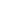 Agenda
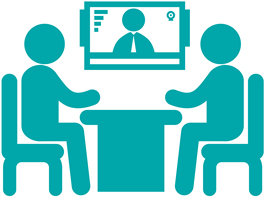 Welcome and Introductions
Updated Arboviral Case Notification Implementation and Onboarding
Melinda Thomas, MPH
Michele Hoover, MS
Hot Topic: NMI Current Status
Lesliann Helmus, MS, CHTS-CP
Questions and Answers
Hot Topic
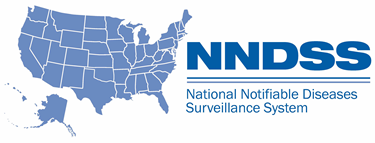 Updated Arboviral Case Notification Implementation and Onboarding
Melinda Thomas, MPH
Michele Hoover, MS
NMI State Implementation and Technical Assistance Team
Division of Health Informatics and Surveillance
Center for Surveillance, Epidemiology, and Laboratory Services
Centers for Disease Control and Prevention
Arboviral Update: New Zika Event Codes
CDC is implementing the June 2016 Council of State and Territorial Epidemiologists (CSTE) position statement 16-ID-01 about Zika virus disease and Zika virus infection.
There are four new Zika virus disease and infection categories:
Zika virus disease, non-congenital (event code: 50223)
Zika virus disease, congenital (event code: 50224)
Zika virus infection, non-congenital (event code: 50221)
Zika virus infection, congenital (event code: 50222).
CDC has updated the NNDSS website to include the four new Zika virus disease and infection case definitions.
CDC will maintain the previous Zika case definitions from February 2016 on the NNDSS website.
Arboviral Update: New Zika Event Codes (cont.)
CDC now can accept case notifications for the four new Zika event codes.
Jurisdictions should continue to transmit arboviral data by their currently approved method (Arboviral v1.2 HL7 case notifications or ArboNET). 
CDC will accept data using the two previous Zika event codes as well as the four new event codes until December 31, 2016. 
By December 31, 2016, jurisdictions should implement the four new Zika case definitions and reclassify all previously reported 2016 cases according to the new case definitions.
Starting January 1, 2017, CDC will accept data for 2016 and 2017 cases using only the four new Zika event codes.
Arboviral v1.3 Implementation: MMG Updates
CDC has updated and posted the Arboviral v1.3 message mapping guide (MMG), test scenarios, and test messages to the NNDSS HL7 Case Notification Resource Center at https://ndc.services.cdc.gov/conditions/.
Added four Zika event codes to the 2016 and 2017 Event Code Lists.
Updated Lab Test Type (INV290) value set.
Added two data elements: Morbidity and Mortality Weekly Report (MMWR) Year and MMWR Week (starting in 2017).
Designated Date of Illness Onset (INV137) as required for 2016; preferred in 2017.
Arboviral v1.3 Implementation: How to Prepare
Begin planning for Arboviral v1.3 case notification implementation for 2017:
Review current business processes for arboviral surveillance.
What are your current work flows and data flows for human arboviral cases?
Who is involved in the decision-making processes for an arboviral case? Who makes the final decision to transmit a case to CDC?
How are your processes going to change with the v1.3 implementation? How will those involved in the processes know what to do differently?
Plan transition of human arboviral disease surveillance from legacy business processes and systems to jurisdiction’s integrated surveillance system. 
Update integrated surveillance system to support arboviral surveillance. 
Consider technical assistance for implementation of the Arboviral v1.3 message.
Arboviral v1.3 Implementation: Resources
Arboviral v1.3 MMG, test case scenarios, and test messages (available on the NNDSS Technical Resource Center).
PHIN Notification Message Specification Profile v2.0
Message Quality Framework (MQF) validation tool
October NMI eSHARE slides on Arboviral v1.3 implementation and onboarding—coming soon!
Association of Public Health Laboratories (APHL) Arboviral v1.3 implementation spreadsheet—coming soon!
APHL Arboviral v1.3 test case scenario document—coming soon!
Arboviral Case Notification Implementation Milestones
* NEDSS Base System (NBS)
Arboviral v1.3 Implementation: Onboarding Process Overview*
Pre-onboarding
Conduct and document a gap analysis and update integrated surveillance system, if needed.
Create and test arboviral test messages and complete APHL test case scenario document.
Onboarding
Send email to edx@cdc.gov to notify CDC that you are ready to send test messages.
After you are contacted by the CDC onboarding specialist, send test messages and email edx@cdc.gov once complete.
Once CDC validates the test messages, the onboarding specialist will initiate the next phase of onboarding.
Prepare to send a v1.3 year-to-date (YTD) file for the data comparison process.
*For a more detailed description of the onboarding process, please see the Arboviral Case Notification Appendix slides.
Arboviral v1.3 Implementation:Onboarding Process Overview* (cont.)
Data Comparison
Participate in call with CDC to discuss next steps for onboarding, including instructions for sending v1.3 YTD file and implementing an arboviral case notification freeze.
Send v1.3 YTD file to CDC and implement the case notification freeze. 
Once CDC validates v1.3 YTD data, the onboarding specialist will provide instructions for next steps. 
Cutover to Production
Release the case notification freeze and send queued production messages to CDC. 
CDC confirms production messages were received correctly and sends approval to go into production. 
Jurisdiction is in production!
*For a more detailed description of the onboarding process, please see the Arboviral Case Notification Appendix slides.
Arboviral v1.3 Implementation: Onboarding Status Update
Pilot states for Arboviral v1.3 HL7 case notifications are onboarding.
CDC continues to reach out to specific jurisdictions to assess readiness to onboard Arboviral v1.3 HL7 case notifications in 2016.
All other jurisdictions should prepare to onboard in January 2017.
Hot Topic
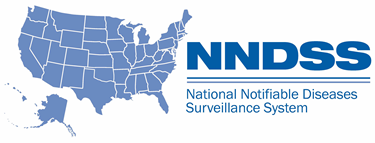 Hot Topic: NMI Current Status
Lesliann Helmus, MS, CHTS-CP
NNDSS Program Manager
Division of Health Informatics and Surveillance
Center for Surveillance, Epidemiology, and Laboratory Services
Centers for Disease Control and Prevention
NMI Current Status: UAT and Reconciliation
Scheduled second round of Message Validation, Processing, and Provisioning System (MVPS) User Acceptance Testing (UAT) for Generic v2 and Hepatitis
Targeted for 10/31/16 through 11/9/16
Will feature several enhancements made to MVPS stemming from first round of UAT and internal testing
Anticipate going into production in December
Reconciled documentation associated with MVPS
Do not anticipate any substantive changes to MMGs
NMI Technical Assistance Team will be in touch with pilot states
NMI Current Status: Production Data Expected in 2016
Arboviral diseases (31 conditions): In production October 2016
Production:  TN 
Onboarding:  FL, NY, TX
Generic v2 (52 conditions): Projected start date December 2016
Ready to onboard:  AR, CA, FL, KY, LA, MI, MN, NY, OR, TX
Hepatitis (7 conditions): Projected start date December 2016
Ready to onboard:  AR, CA, FL, KY, LA, MI, MN, OR, TX
NMI Current Status: How Jurisdictions Can Participate
Comment on draft Rubella and Congenital Rubella Syndrome MMGs through 11/18/16. Attend CSTE webinar on 10/26/16, 12:00–1:00 PM ET.
Implement Arboviral v1.3 message for 2017 data.
Implement Generic v2 and Hepatitis messages.
Make sure potential users have SAMS Level 2 access.
Comment on Foodborne and Diarrheal Disease MMG when posted.
Plan to implement STD and Congenital Syphilis messages in spring 2017.
Plan to implement Mumps and Pertussis messages in summer 2017.
Participate in project to enhance NNDSS MMWR data accessibility and usefulness.
Thank you for your continued interest and participation in NMI!
Questions and Answers
Additional Questions?
Additional Questions?
Email EDX@cdc.gov 

Subscribe to monthly NMI Notes news updates at https://www.cdc.gov/nndss/trc/news/index.html!
Arboviral Case Notification Appendix
Arboviral v1.3 Implementation: Onboarding Process (1/4)
Pre-onboarding
Conduct and document a gap analysis to compare the data elements in the Arboviral v1.3 MMG to the arboviral data elements currently collected. 
You may use the APHL arboviral implementation spreadsheet or your own tool to accomplish this activity, including identifying which data elements you collect and plan to send to CDC. 
Update integrated surveillance system’s test and production environments by using the identified gaps with the Arboviral v1.3 MMG.  
Jurisdictions must transition all human arboviral data into one system, preferably their integrated surveillance system.
Create arboviral test messages and complete APHL test case scenario document.
Jurisdictions updating from Arboviral MMG v1.2 to v1.3 create test messages #11–17.
Jurisdictions transitioning to arboviral HL7 messages for the first time create all test messages, #1–17.
Use Message Quality Framework (MQF) tool to validate test messages.
Arboviral v1.3 Implementation: Onboarding Process (2/4)
Onboarding
Send email to edx@cdc.gov to notify CDC that you are ready to send test messages.
Include your points of contact, APHL implementation spreadsheet (or equivalent), and APHL test case scenario document. 
Onboarding specialist contacts you to schedule sending test messages to Data Message Brokering (DMB) staging environment and to provide PHIN Messaging System (PHIN MS) service action pair for the CDC DMB staging environment.
Send test messages to DMB staging environment and email edx@cdc.gov once complete.
CDC validates test messages and will contact you to address any identified issues.
When test messages pass CDC validation, onboarding specialist provides email approval to initiate next phase of onboarding and to schedule a conference call between you and CDC.
Prepare to send a v1.3 year-to-date (YTD) file for the data comparison process.
Arboviral v1.3 Implementation: Onboarding Process (3/4)
Data Comparison
Participate in call with CDC to discuss next steps for onboarding.
Onboarding specialist provides you with PHIN MS service action pair for CDC DMB back-up production environment and instructions for sending v1.3 YTD file and implementing the arboviral case notification freeze.
Send v1.3 YTD file to CDC DMB back-up production environment. 
Freeze and queue any additional arboviral case notifications until contacted by onboarding specialist.
CDC validates v1.3 data and will contact the jurisdiction to address any identified issues. 
When v1.3 data passes validation, onboarding specialist will send an email that states you have passed validation and will provide timeline and instructions on how to send any new messages to CDC DMB production that have been queued since the v1.3 YTD was sent.
Arboviral v1.3 Implementation: Onboarding Process (4/4)
Cutover to Production
Send queued production messages to CDC DMB production environment. 
CDC validates that production messages were received correctly.
Onboarding specialist provides email approval to go into production. 

Jurisdiction is in production!